Why* open science? (* and why not)A primer on open science practices for graduate students and early career researchers
Link here
James Montilla DobleUNIVERSITY OF THE PHILIPPINES DILIMANPHILIPPINE RESEARCHERS FOR OPEN SCIENCE (PROSCIENCE)
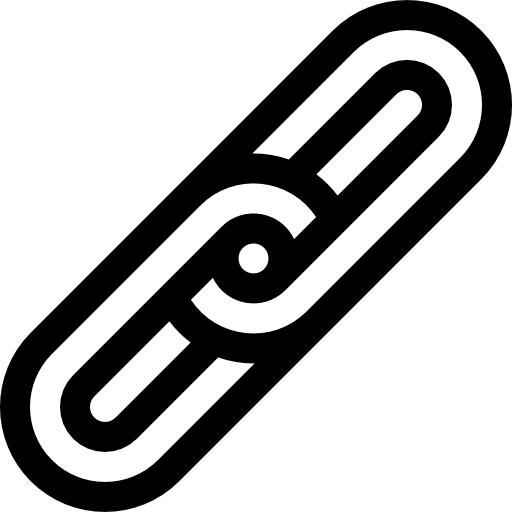 @lysanderjames
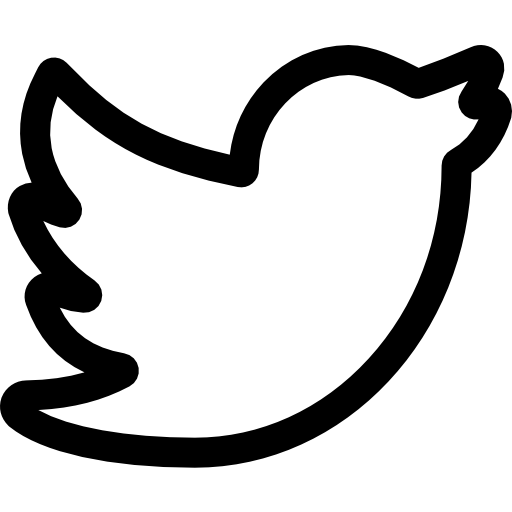 cmdoble@up.edu.ph
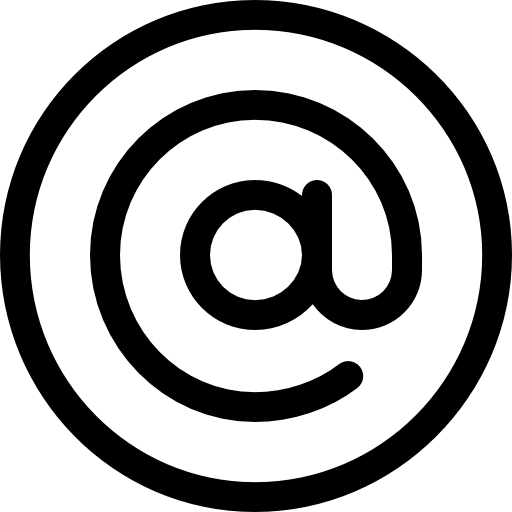 Why open science?The replication crisis in psychologyThe producibility crisis in Philippine psychology
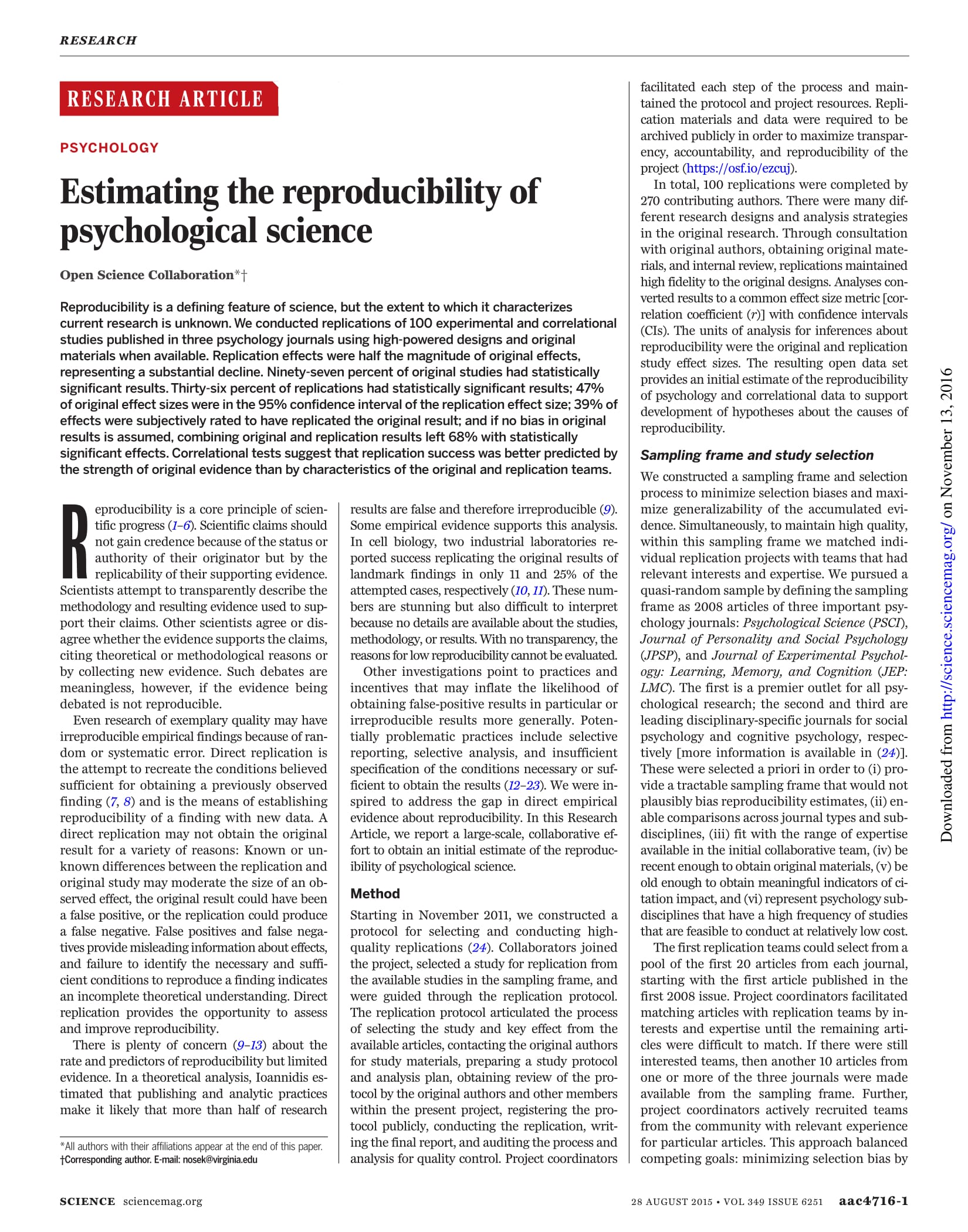 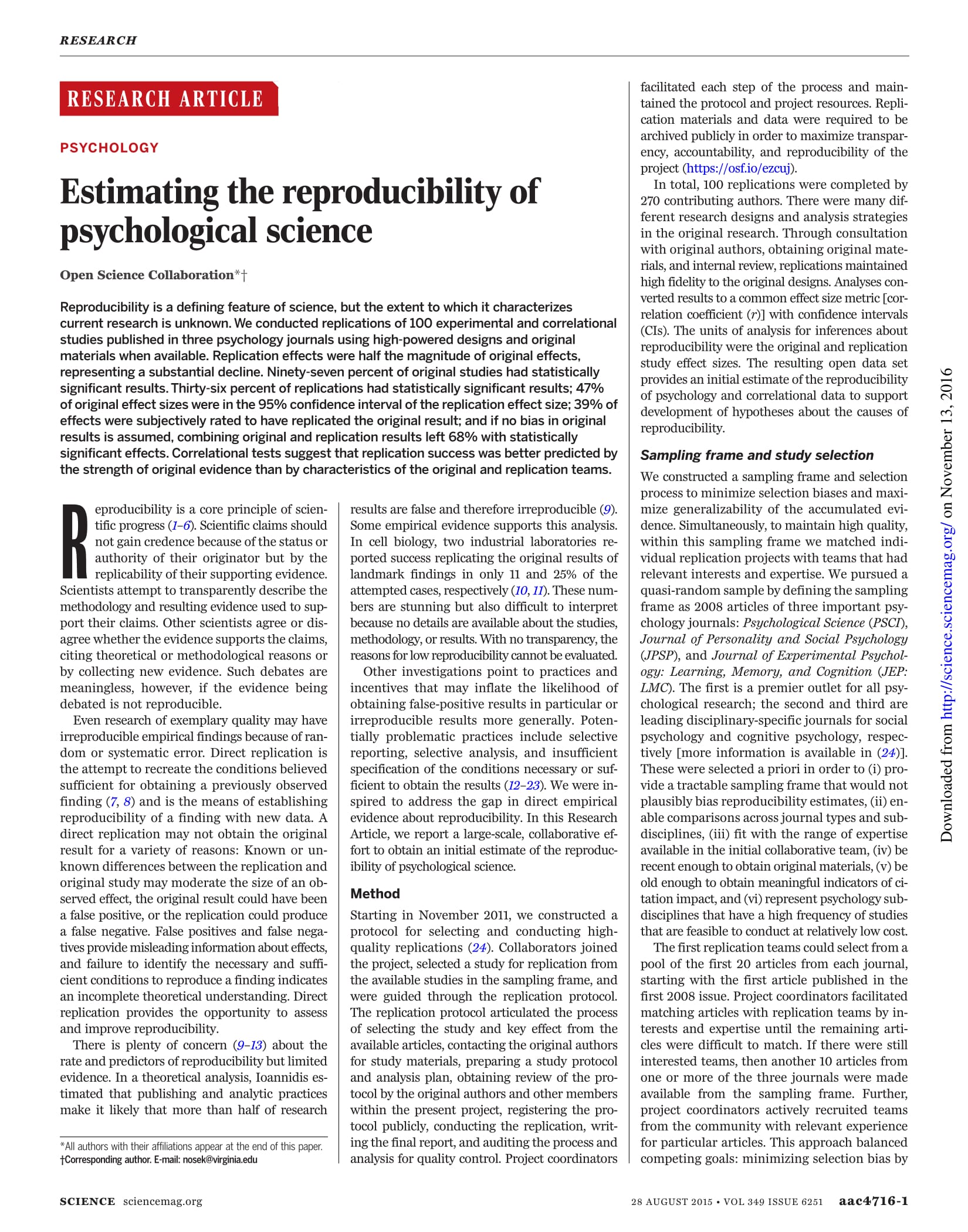 (OSC, 2015)
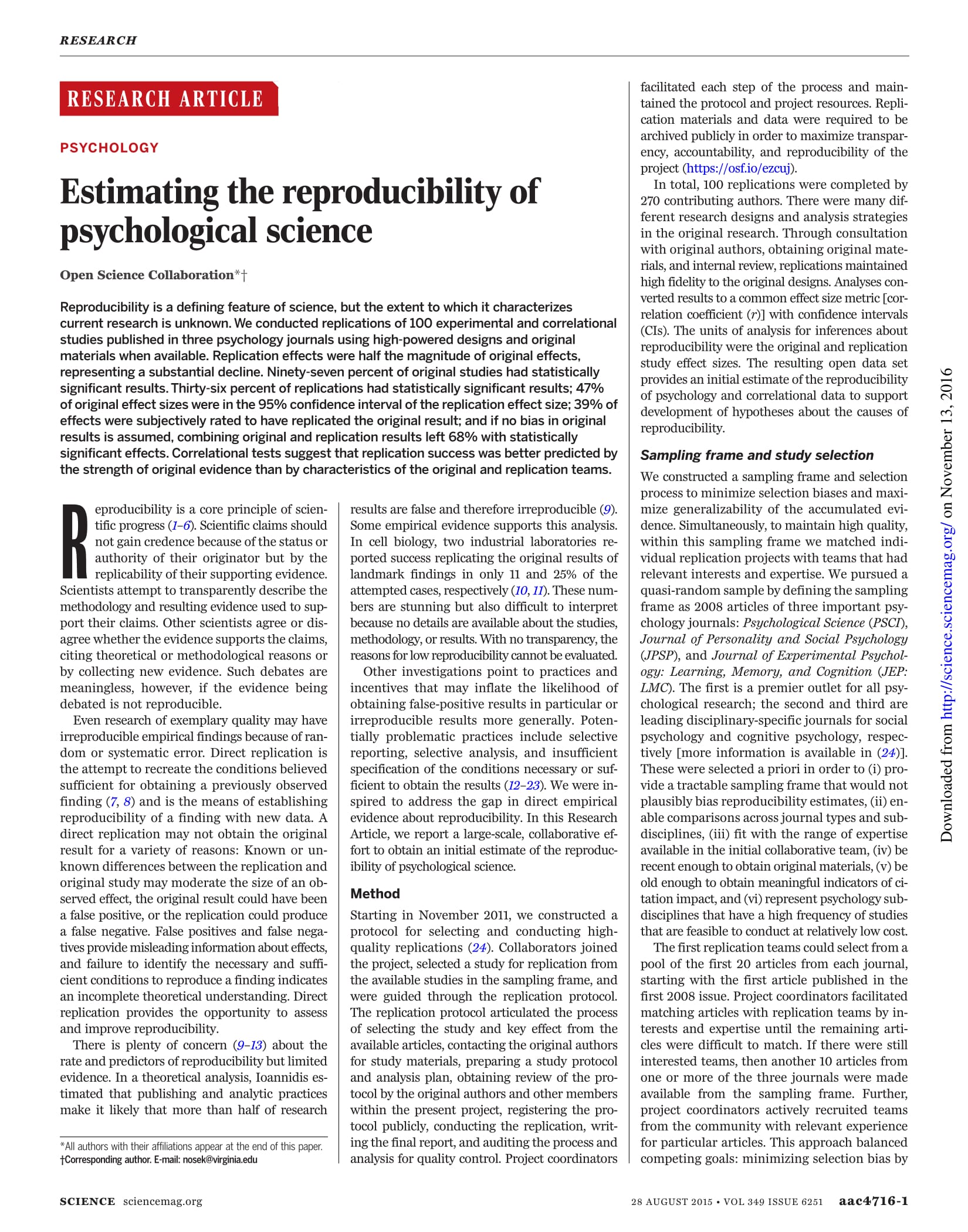 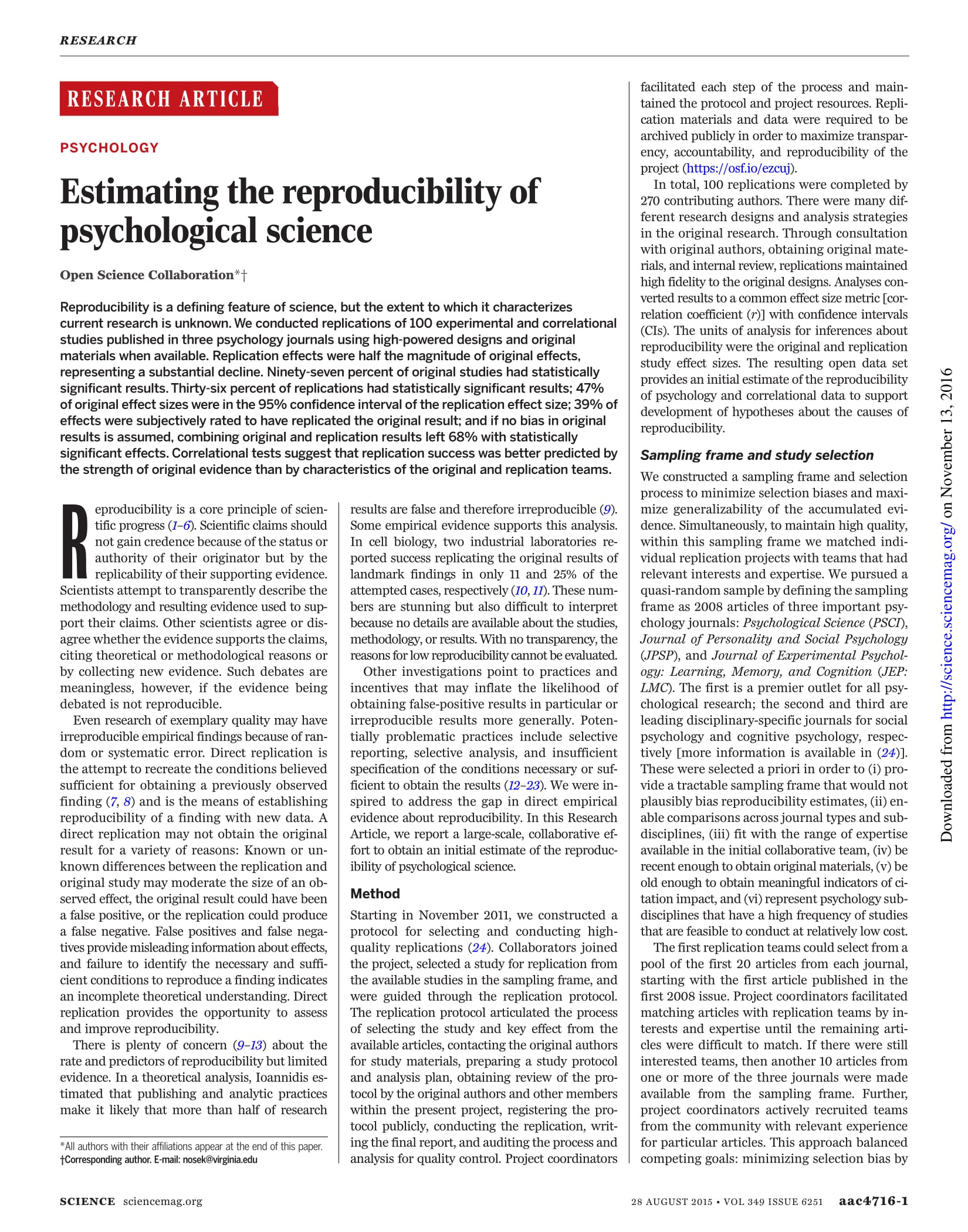 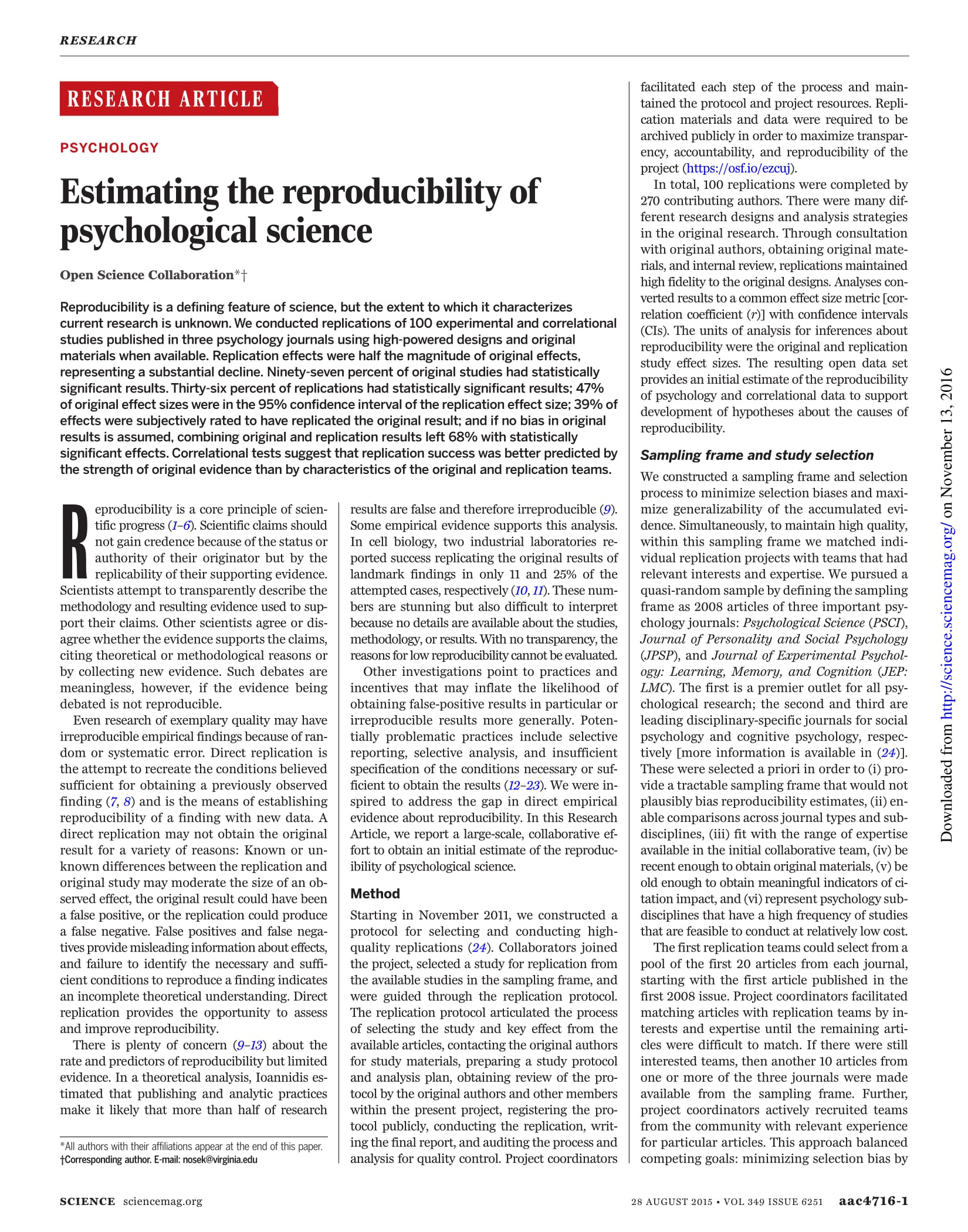 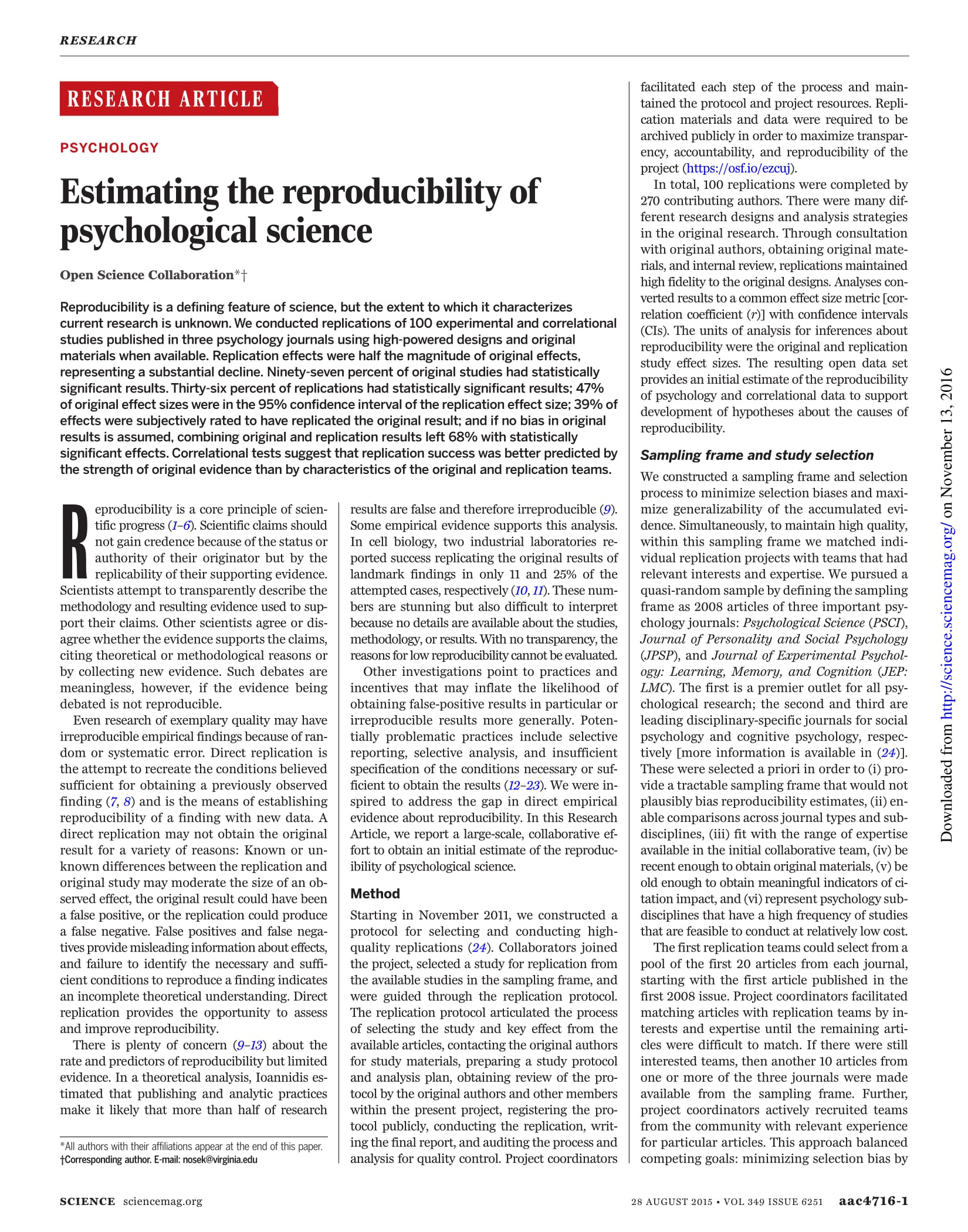 [Speaker Notes: Ask audience]
The scientific method
(Munafo et al., 2017)
Lack of replications
Bias
Only reporting or publishing studies with “significant” results (file drawer effect, publication bias)
Small sample sizes
Changing hypotheses to match results (HARK-ing)
Threats to the scientific method
Poor quality control
Collecting and analyzing data until results are “significant” (cherry picking, p-hacking)
(Munafo et al., 2017)
[Speaker Notes: Lack of replications]
Cumulative replication evidence
RP: Psychology (2015)	36 of 100 (36%)
Many Labs 1	 (2014)		10 of 13 (77%)
Many Labs 2 (2018)		14 of 28 (50%)
Many Labs 3 (2016)		3 to 10 (30%)
Nature/Science (2018)		13 of 21 (62%)

Average replication rate oflarge-scale replication projectsin psychology			76 of 172 (44%)
(COS)
Cumulative replication evidence
Economics (2015)		22 of 67 (33%)
Exp’l economics (2016)	11 of 18 (61%)
Exp’l philosophy (2018)	28 of 40 (70%)
Microarray gene expressionanalysis (2009)		8 of 18 (44%)
Oncology and cardiovascularmedicine (2011)		14 of 67 (20%)
RP: Cancer Biology*		(mixed results)
(COS)
Questionable research conduct
Low research competence and efficacy
Negative attitudes towards research
Lack of resources
Misconceptions about science and research
Low research producibility
(Montilla Doble et al., 2018)
[Speaker Notes: Is there a reproducibility crisis in psychology research in the Philippines?
What are the issues (in conducting psychological research) that psychologists and graduate students find most pressing?
Lack of resources: Time and manpower, funding, information, literature and measures
Low research competence and efficacy in all parts of the research process (hypothesis to publication)
Questionable research conduct in all parts of the research process
Negative attitudes towards research: Research = statistics, research as exclusive and inaccessible, research as a means to an end, research as irrelevant or unimportant
Misconceptions about research and science: Reproducibility as inessential to science; research, practice, and science as separable; Research should be innovative, novel (replications as unoriginal)]
What is open science?Open science practicesThe open science umbrella
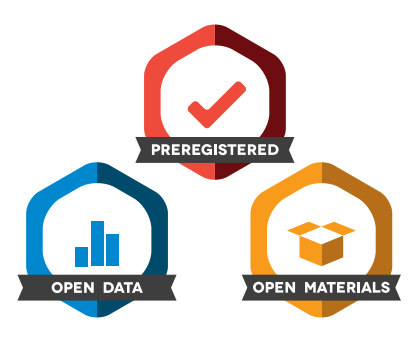 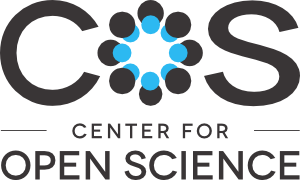 The Open Science™ brand
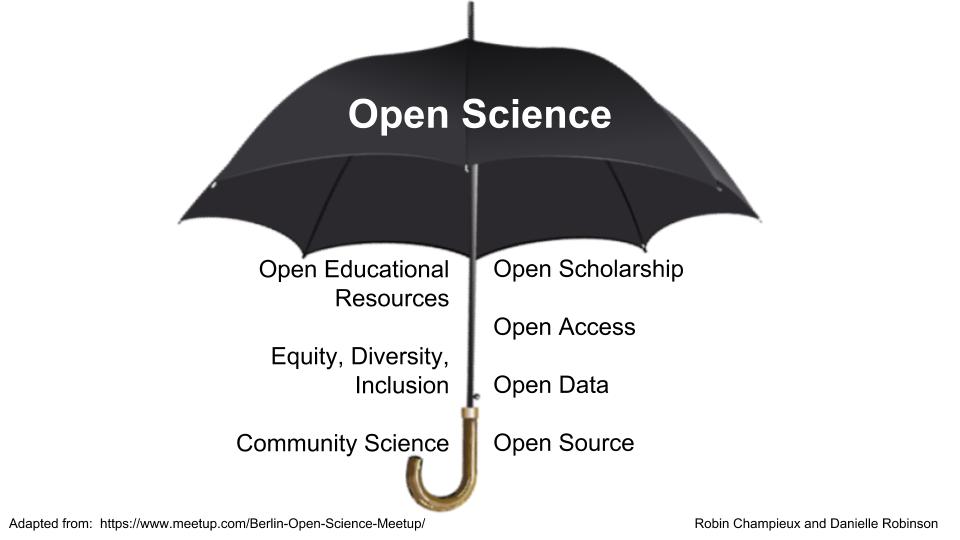 The open science umbrella (Robinson, 2018)
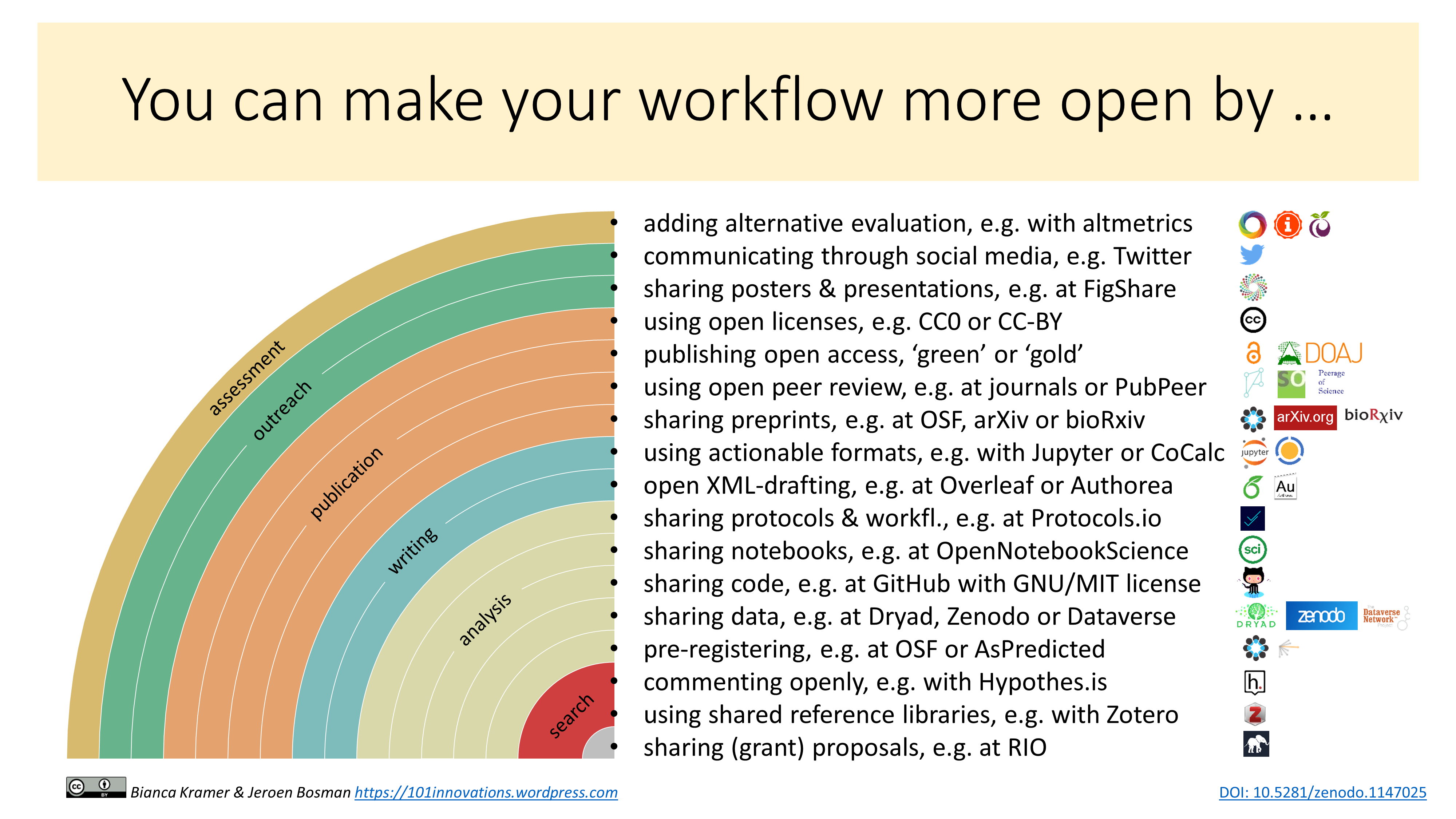 The rainbow of open science practices (Kramer & Bosman, 2018)
“Cherry-picking”open science practices
Share a preprintarxiv.org, PsyArXiv, SocArXiv, Thesis Commons, other preprint servers under the Open Science Framework (OSF)
Make your materials, data, and/or code available onlineDataverse, Dryad, GitHub, OSF, Zenodo, etc.
Share your posters and presentationsFigShare, OSF, social media (Facebook, Instagram, Twitter), etc.
“Cherry picking”open science practices
Communicate your research findingsblogs, social media, etc.
Work with people outside your institution and/or fieldPsychological Science Accelerator
“Cherry picking”open science practices
Preregister your study and analysis plans(cos.io/prereg)
Publish in open access journals
Try the Registered Report format(cos.io/rr)

Find your open science community, whether offline or online
What’s in it for you?
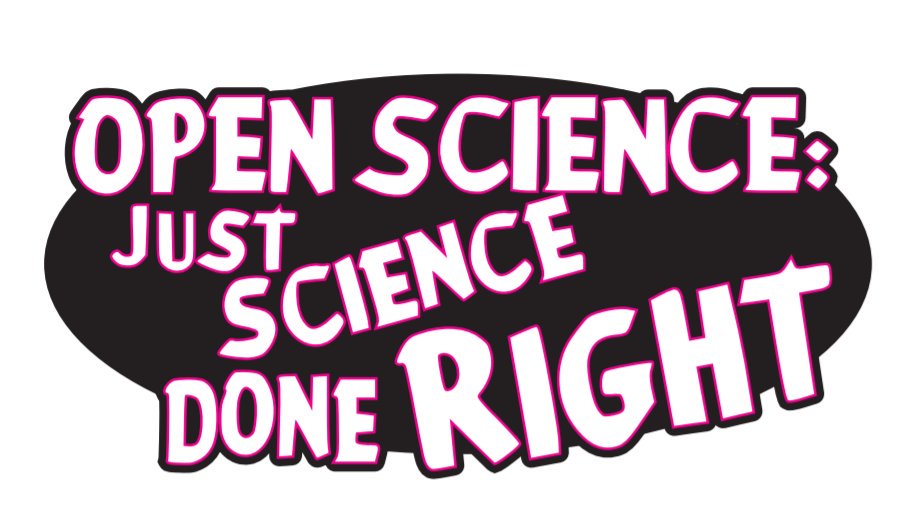 Open access citation advantage
Closed science is the pastPotential collaboratorsJob and funding opportunities
Registering the study/analysis before data collection (pre-registration)
Pre-prints

Two-stage peer review (Registered reports)
Team and open science
Pre-registration
Pre-registration

Reporting and protocol checklists
Initiatives / possible solutions for reproducible science
Team and open science
Pre-registration
(Munafo et al., 2017)
Questionable research conduct
Low research competence and efficacy
Negative attitudes towards research
Collaborative laboratory networks
Pre-print sharing
Science communication
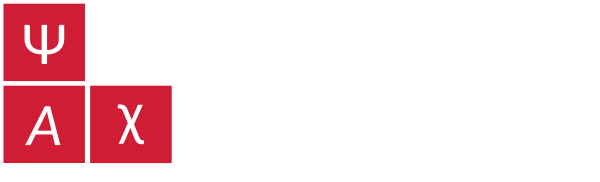 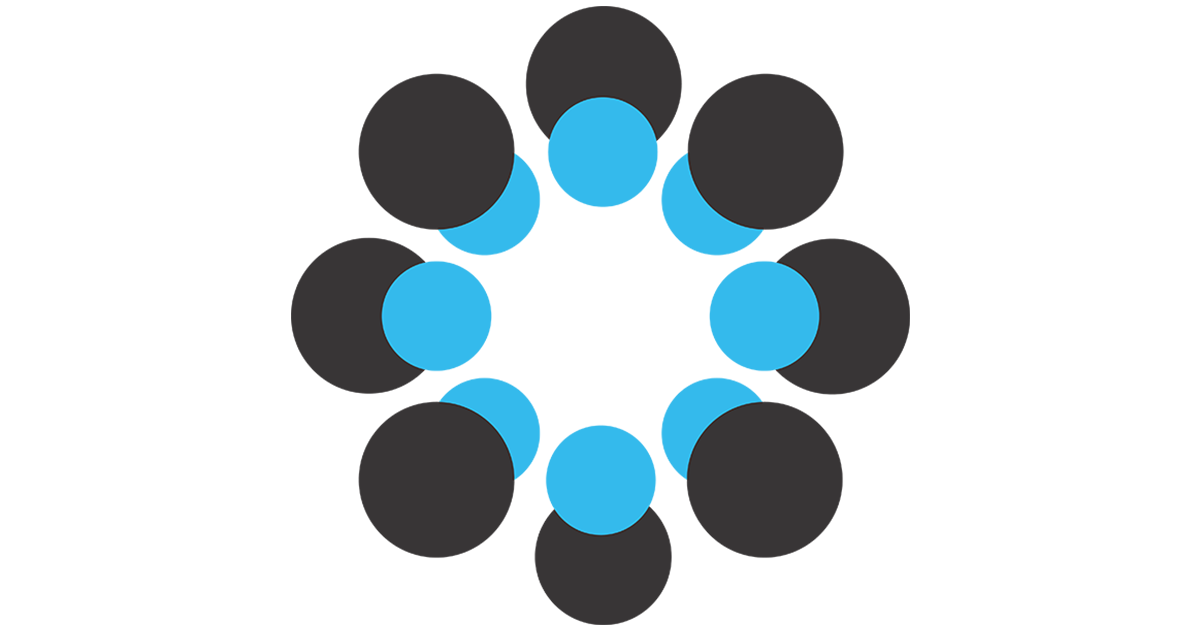 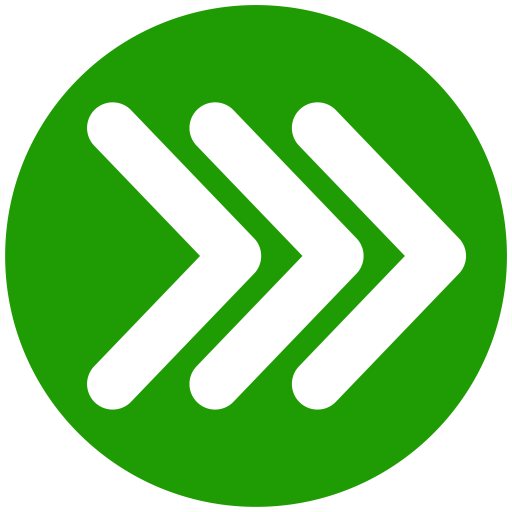 Lack of resources
Open science practices
Open science practices
Misconceptions about science and research
Low research producibility
Open access
Open materials, data, code
Collaborative laboratory networks
(Montilla Doble et al., 2018)
Why not open science?The limitations of open science practicesCredibility as our shared goalThe case for a critical and radical open science
Lack of resources
Low research competence and efficacy
Open science practices
Betterconsumption, production, and teaching of research
High research (re)producibility
More credible psychological science
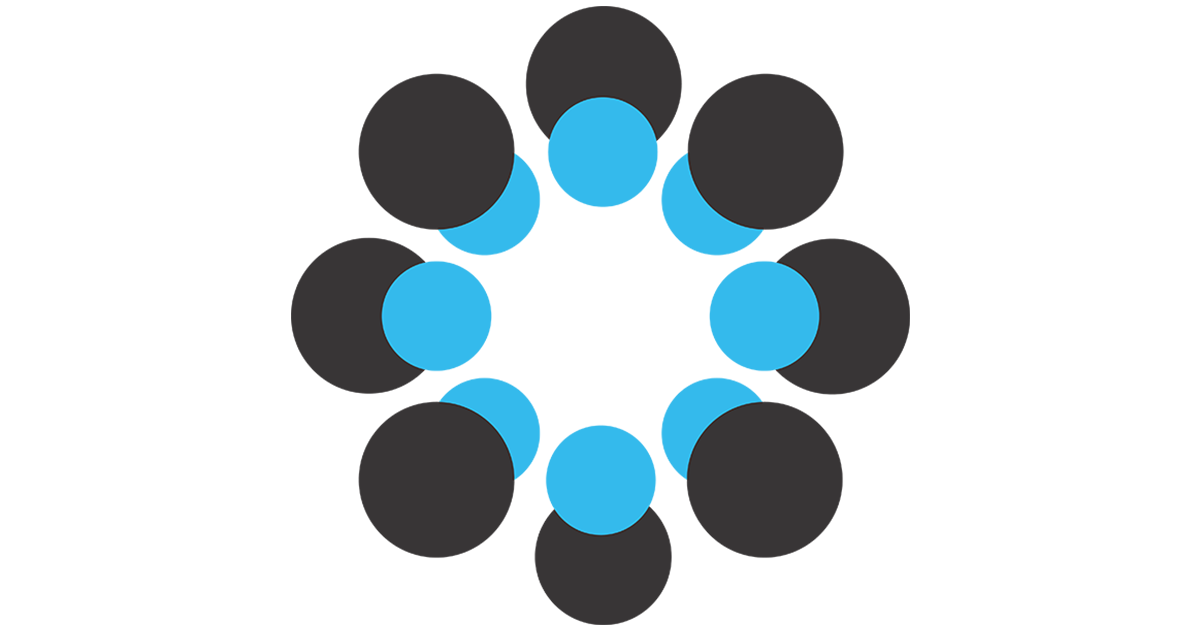 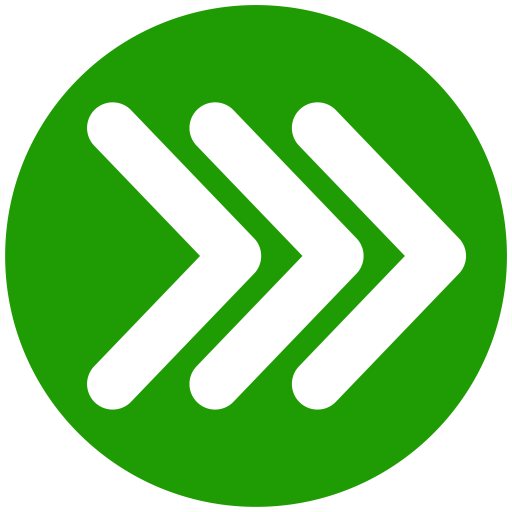 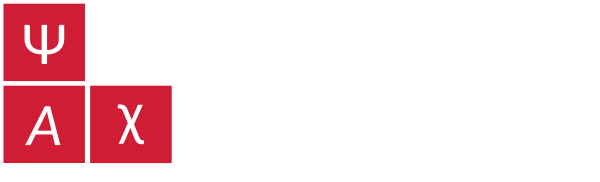 Low research competence and efficacy
Questionable research conduct
Negative attitudes towards research
Misconceptions about science and research
(and more)
A critical and radical open science
Acknowledges that openness is never universally positive or neutral
Recognizes that openness is a mechanism to mobilize power
(Albornoz, 2018)
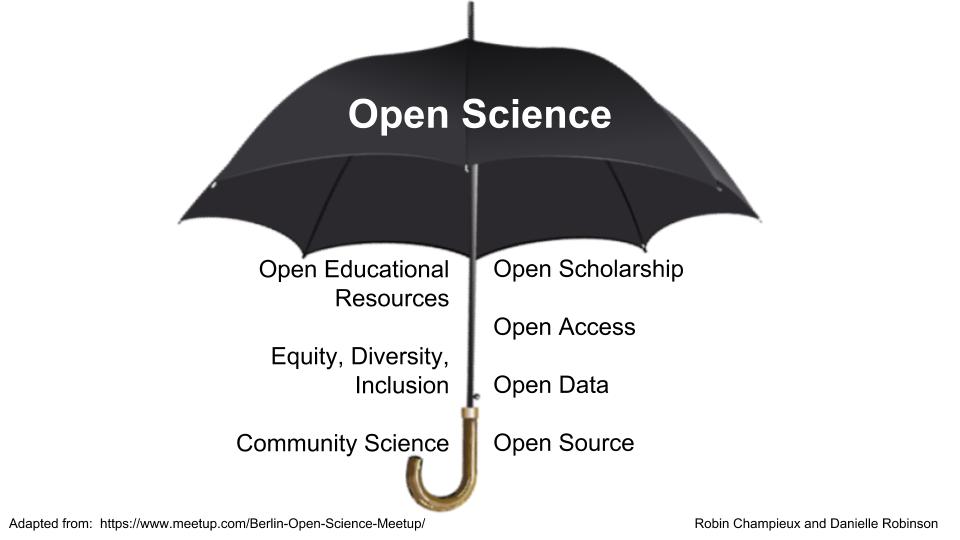 The open science umbrella (Robinson, 2018)
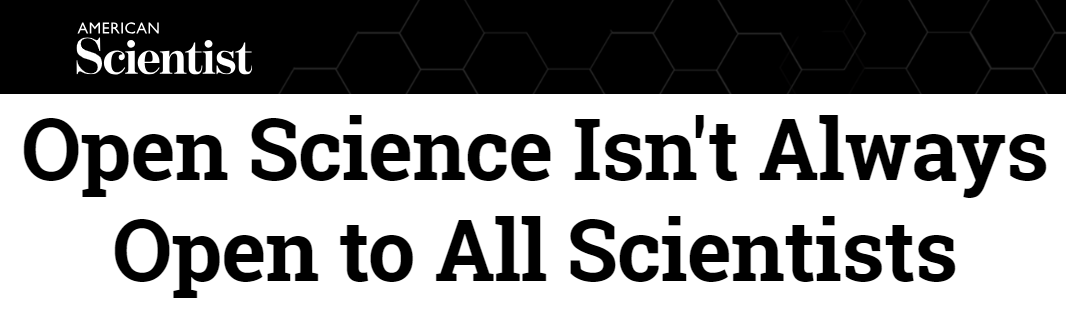 (Bahlai, et al., 2019)
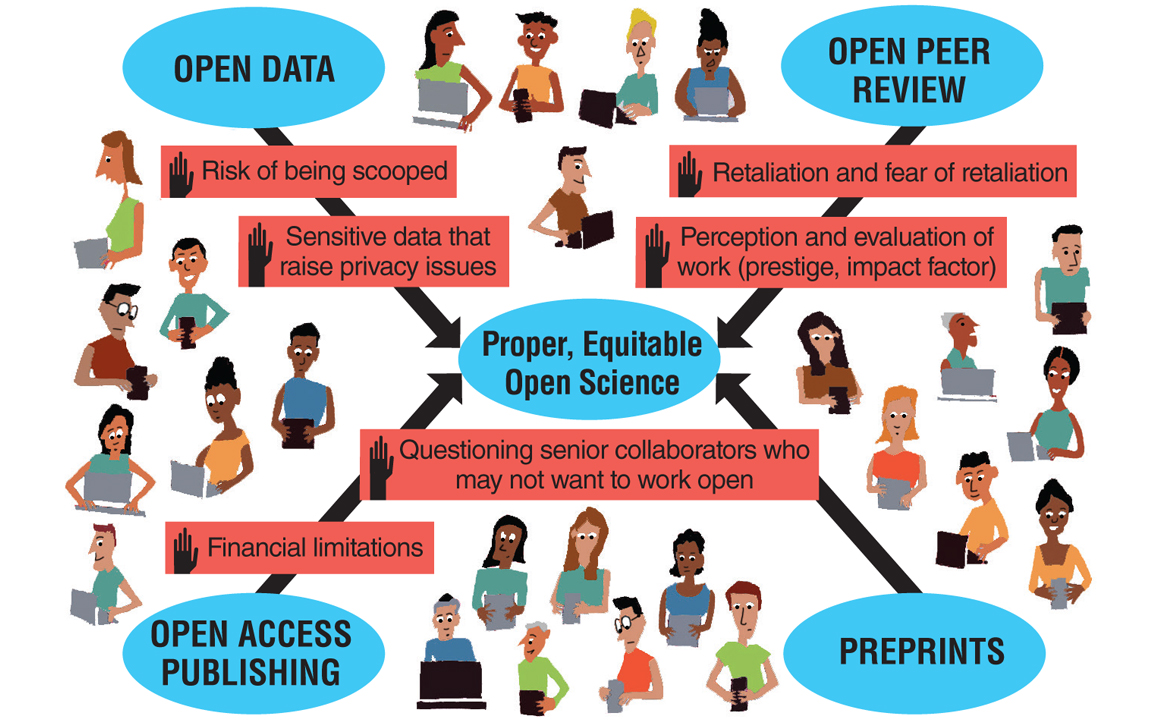 (Dunne, 2019)
Open science is built on the same foundation as science itself, and inherits many systematic barriers that already exist in mainstream science.
(Bahlai, et al., 2019)
Why* open science? (* and why not)A primer on open science practices for graduate students and early career researchers
Link here
James Montilla DobleUNIVERSITY OF THE PHILIPPINES DILIMANPHILIPPINE RESEARCHERS FOR OPEN SCIENCE (PROSCIENCE)
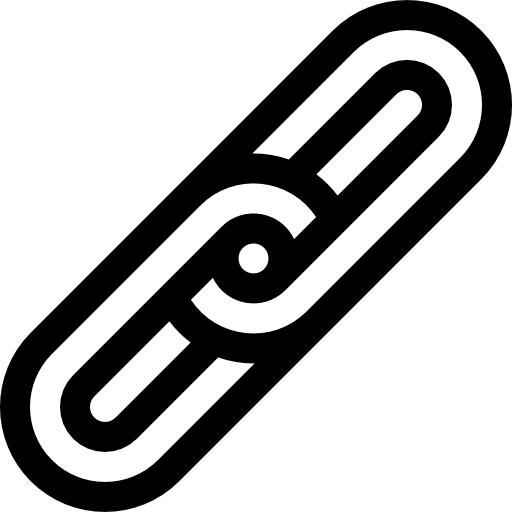 @lysanderjames
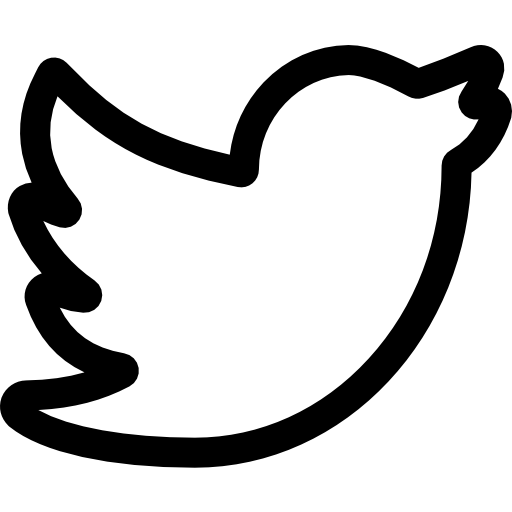 cmdoble@up.edu.ph
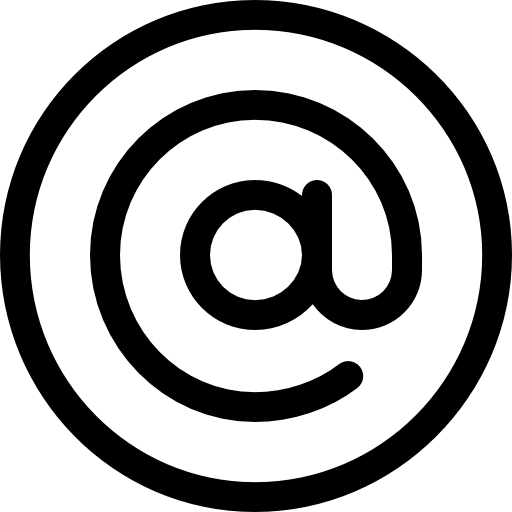